CMPE 280Web UI Design and DevelopmentFebruary 27 Class Meeting
Department of Computer EngineeringSan Jose State UniversitySpring 2020Instructor: Ron Mak
www.cs.sjsu.edu/~mak
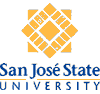 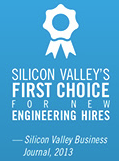 1
The jQuery User Interface Toolkit
The jQuery User Interface Toolkit is built on top of the jQuery library.

New cross-platform UI features:
UI elements: scrollbars
tabs, date pickers, etc.
Advanced user interaction
drag and drop
resize objects
Theme templates
control your application’s look and feel
Icon library
2
The jQuery User Interface Toolkit, cont’d
Build a modern application.
That just happens to run inside a web browser.
Add visual effects.

Single-page application (SPA)

Open source
Download from http://jqueryui.com
3
Themes
A jQuery theme is a visual rule set.

Defines a particular look and feel.
Implemented by a complex CSS documentthat you can download and link to your web pages.

Visit the jQuery Theme Roller at http://jqueryui.com/themeroller/ 

Widgets (tool objects)
Select and download themes.
Modify themes or create new themes.
4
Drag an Object
Call jQuery UI’s draggable() function on an object to enable it to be dragged with a mouse.
5
Drag an Object, cont’d
<head>
    <title>Drag</title>
    <meta charset= "UTF-8" />
    <script type="text/javascript"
            src="js/jquery.js">
    </script>
    <script type="text/javascript"
            src="js/jquery-ui-lightness/jquery-ui.min.js">
    </script>
    <script type="text/javascript" 
            src="js/drag.js">
    </script>
</head>

<body>
    <h1>Drag Demo</h1>
    <div id="dragMe">
        <img src="images/Bristol.png" width="200" />
    </div>
</body>
drag.html
drag.js
$(init);

function init()
{
    $("#dragMe").draggable();
}
6
UI Icons
Each UI Toolkit download includes an images folder that contains the icon files.

To insert an icon, create a spanwhere icon-name is obtained from the Theme Roller.

Hover the mouse over the desired icon to see its name.
<span class="ui-icon icon-name"></span>
7
Resize an Object
Call a jQuery object’s resizable() function on an object to enable it to be resized with a mouse.

Add the following jQuery UI classes to the object:
ui-widget
ui-widget-content
ui-corner-all
8
jQuery UI Toolkit Classes for CSS
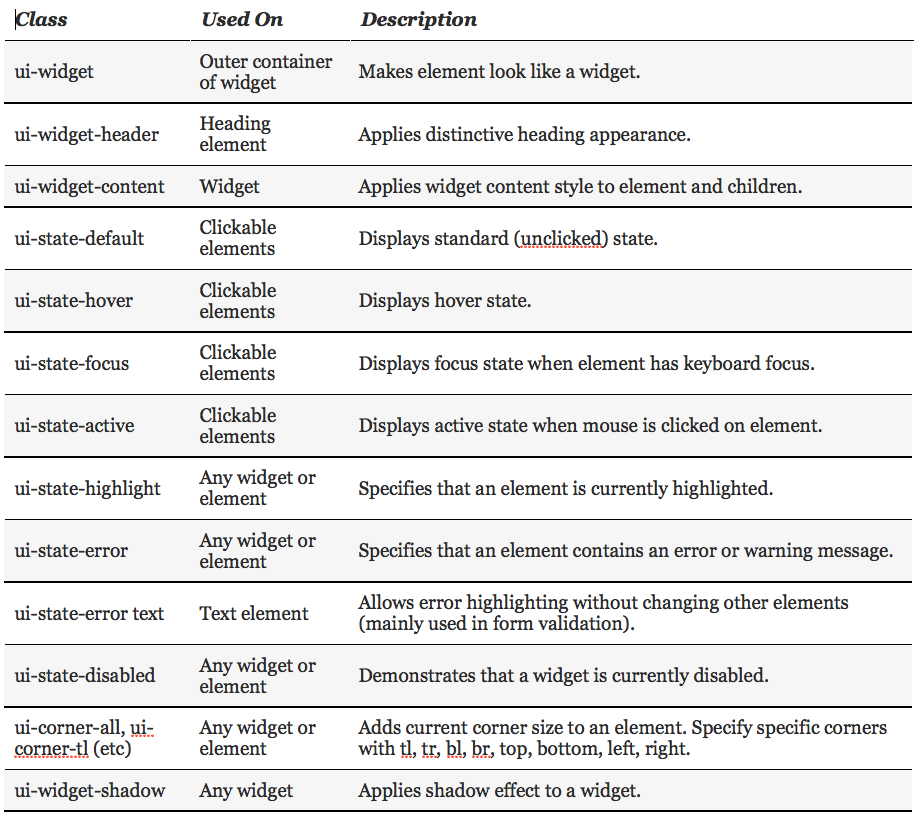 9
Resize an Object, cont’d
<head>
    <meta http-equiv="content-type" 
          content="text/xml; charset=utf-8" />
    <link rel = "stylesheet"
          type = "text/css"
          href = "css/jquery-ui-lightness/jquery-ui.min.css" />
    <link rel = "stylesheet"
          type = "text/css"
          href = "css/resize.css" />
    <script type = "text/javascript"
            src = "js/jquery.js">
    </script>
    <script type = "text/javascript"
            src = "js/jquery-ui-lightness/jquery-ui.min.js">
    </script>
    <script type = "text/javascript"
            src="js/resize.js">
    </script>
    <title>resize.html</title>
</head>
resize.html
10
Resize an Object, cont’d
resize.html
<body>
    <h1>Resize Demo</h1>
    <div id="resizeMe">
        <h2>
            <span class="ui-icon ui-icon-heart"></span>
            Resize me
            <span class="ui-icon ui-icon-star"></span>
        </h2>
        <p>
            Drag a corner or side to resize.
        </p>
    </div>
</body>
11
Resize an Object, cont’d
resize.js
$(init);

function init()
{
    $("#resizeMe").resizable();

    $("div").addClass("ui-widget")
            .addClass("ui-widget-content")
            .addClass("ui-corner-all");
    $(":header").addClass("ui-widget-header")
                .addClass("ui-corner-all");
}
:header is a jQuery extensionthat matches all header elements.
12
Drag and Drop an Object
Call jQuery UI’s droppable() function on an object to enable it to be a drop target.

Use the bind() function to bind drop-in and drop-out events to the object.
Attach a callback function to each event.

UI variable ui-draggable refers to the object that triggered the drop-in callback function.
13
Drag and Drop an Object, cont’d
dragdrop.html
<body>
    <h1>Drag and Drop Demo</h1>

    <div class="dragMe">
        DRAG ME
    </div>

    <div id="target">
        DROP HERE
    </div>
</body>
</html>
14
Drag and Drop an Object, cont’d
.dragMe {
    width: 100px;
    height: 100px;
    border: 1px solid blue;
    text-align: center;
    background-color: white;
    position: absolute;
    z-index: 100;
}

#target {
    width: 200px;
    height: 200px;
    border: 1px solid red;
    text-align: center;
    position: absolute;
    left: 300px;
    top: 100px;
    z-index: 0;
}
dragdrop.css
15
Drag and Drop an Object, cont’d
dragdrop.js
$(init);

function init()
{
    cloneDragMe();

    $(".dragMe").draggable();
    $("#target").droppable();

    $("#target").bind("drop",    highlightTarget);
    $("#target").bind("dropout", resetTarget);
}
16
Drag and Drop an Object, cont’d
dragdrop.js
function highlightTarget(event, ui)
{
    $("#target").addClass("ui-state-highlight")
                .html("Dropped ")
                .append(ui.draggable.text());
} 

function resetTarget(event, ui)
{
    $("#target").removeClass("ui-state-highlight")
                .html("Drop on me");
}
17
Drag and Drop an Object, cont’d
dragdrop.js
function cloneDragMe()
{
    for (i = 1; i <= 4; i++){
        zValue = 101 + i;
 	  xPos = 20*i;        
        yPos = 80 + 20*i + "px";
        $("div:first").clone()
                      .insertAfter("div:first")
			    .css("left", xPos)
                      .css("top", yPos)
                      .css("zIndex", zValue)
                      .append(" #" + i);
    }
}
18
jQuery UI Widgets
Popular jQuery UI widgets include:

accordion
tabs
date picker
slider
selectable elements
sortable lists
dialog boxes
19
Accordion Widget
Create an outer div to be the accordion widget.

Create a heading for each collapsible element of the accordion widget.
The headings are contained inside the outer div.
Make all the headings at the same level.

Follow each heading with an inner div to contain the contents of the collapsible element.
20
Accordion Widget, cont’d
accordion.html
<body>
    <h1>Accordion Demo</h1>
    <div id="accordion">
        <h2>CMPE 180A Data Structures and Algorithms in C++</h2>
        <div>
            <p>
                Data representation and preprocessing, proximity, 
                ... 
            </p>
            <p>
                <strong>Prerequisite:</strong> Admission into MS
                Computer Engineering or MS Software Engineering.            
            </p>        
        </div>
        <h2>CMPE 226 Database Systems</h2>
        <div> ... </div>
        ...
    </div>
</body>
Outer div
Inner div
Inner div
21
Accordion Widget, cont’d
accordion.js
$(init);

function init()
{
    $("#accordion").accordion();
}
22
Tabs Widget
Create an outer div to be the tabs widget.

The first element contained in the div must be an ordered or unordered list to serve as the tabs directory.

Each list item is a local link to an inner div that contains the tab contents.
23
Tabs Widget, cont’d
tabs.html
<body>
    <h1 class="ui-state-default">Tabs Demo</h1>
    <div id="tabs">
        <ul>
            <li><a href="#CMPE180A">CMPE 180A</a></li>
            <li><a href="#CMPE226">CMPE 226</a></li>
            <li><a href="#CMPE280">CMPE 280</a></li>
            <li><a href="#CMPE295A">CMPE 295A</a></li>
        </ul>
        <div id="CMPE180A">
            ...
        </div>
        <div id="CMPE226">
            ...
        </div>
        ...
    </div>
</body>
Outer div
Tabs directory
js/tabs.js
Inner divs
$(init);

function init()
{
    $("#tabs").tabs();
}
24
AJAX Tabs
Use AJAX to obtain the contents of a tab.

Specify the file to be loaded from the server as a link in the corresponding item in the tabs directory list.
25
AJAX Tabs, cont’d
ajaxtabs.html
<body>
    <h1 class="ui-state-default">AJAX Tabs Demo</h1>
    <div id="tabs">
        <ul>
            <li><a href="courses/CMPE180A.html">CMPE 180A</a></li>
            <li><a href="courses/CMPE226.html">CMPE 226</a></li>
            <li><a href="courses/CMPE280.html">CMPE 280</a></li>
            <li><a href="courses/CMPE295A.html">CMPE 295A</a></li>
        </ul>
    </div>
</body>
26
Date Picker Widget
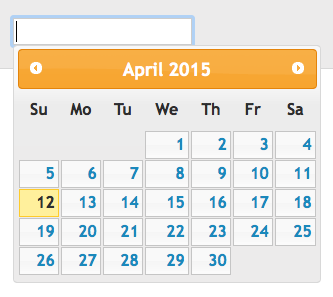 widgets.html
<input type="text" id="datePicker" />
$("#datePicker").datepicker();
js/widgets.js
27
Slider Widget
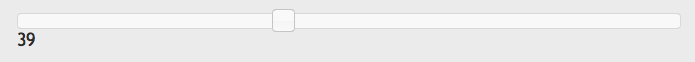 widgets.html
<div id="slider"></div>
<div id="slideOutput">0</div>
$("#slider").slider().bind("slide", reportSlider);

...

function reportSlider()
{
    var sliderVal = $("#slider").slider("value");
    $("#slideOutput").html(sliderVal);
}
js/widgets.js
28
Selectable Widget
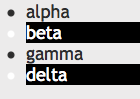 <ul id="selectable">
    <li>alpha</li>
    <li>beta</li>
    <li>gamma</li>
    <li>delta</li>
</ul>
widgets.html
$("#selectable").selectable();
js/widgets.js
29
Sortable Widget
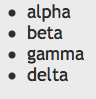 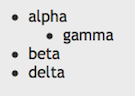 <ul id="sortable">
    <li>alpha</li>
    <li>beta</li>
    <li>gamma</li>
    <li>delta</li>
</ul>
widgets.html
$("#sortable").sortable();
js/widgets.js
30
Dialog Widget
<div id="dialog" title="my dialog">
    <p>
        The dialog class allows you 
        to have a movable sizable 
        customized dialog box 
        consistent the installed 
        page theme.
    </p>
</div>

<input type="button"
       value="open dialog"
       onclick="openDialog()" />
<input type="button"
       value="close dialog"
       onclick="closeDialog()" />
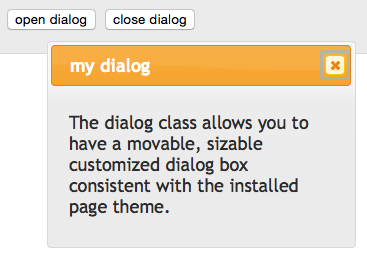 widgets.html
31
Dialog Widget, cont’d
js/widgets.js
function openDialog()
{
    $("#dialog").dialog("open");
} 

function closeDialog()
{
    $("#dialog").dialog("close");
}
32
Assignment #4
Add jQuery and jQuery UI functionality to your web app.
Pick and use a theme.
Or create a new theme.

Have at least one on-screen object that is:
resizable
dragged and dropped

Use jQuery UI widgets:
AJAX tabs (either node.js or Apache web server)
at least two other interactive widgets
33
Assignment #4, cont’d
Include a short informal report that points out the jQuery and jQuery UI features of your app.
The purpose of each feature.
How it behaves (you can use screenshots).
How you implemented it.

You may use other client-side libraries in your final project, but for this assignment, you must use at least jQuery and jQuery UI.

Due Friday, March 6.
34